Презентация на тему»Пожарная безопасность»
Выполнила работу      воспитатель МДОУ №24
» Золотая рыбка » 
г. Кимры
 Гусева Наталья Сергеевна
Актуальность темы
1. Противопожарная безопасность – одна из обязательных составляющих среды, в которой растет и воспитывается ребенок. Она включает в себя требования к устройству помещения и противопожарную грамотность – поведение, снижающее риск возникновения пожаров, и навыки, необходимые для действий в экстремальных ситуациях.
		Дошкольные учреждения, кроме всего прочего, должны вести просветительскую работу по профилактике пожаров с детьми и родителями.
ЦЕЛЬ РАБОТЫ С ДЕТЬМИ
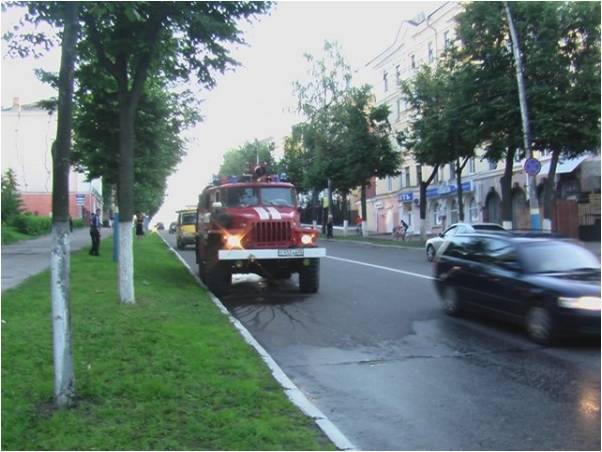 Формирование понятия «пожарная безопасность»;
Овладение знаниями и умениями при действиях в чрезвычайных ситуациях;
Привлечение родителей в воспитательно-образовательный процесс.
Задачи :
ОБРАЗОВАТЕЛЬНЫЕ:
Дать представление о функциях огня («огонь – друг ; огонь - враг»);
Углубить знания о причинах возникновения пожара;
Закрепить знания детей о правилах пожарной безопасности, нормах поведения во время пожара;
Познакомить детей с профессией пожарного.
РАЗВИВАЮЩИЕ:
Развитие творческих способности детей;
Развитие самостоятельности, активности, ответственности;
Развитие интереса к познанию.
ВОСПИТАТЕЛЬНЫЕ:
Воспитывать чувство самосохранения;
Воспитывать осознанное отношение к пожароопасными предметам;
Воспитывать бережное отношение к природе.
Ожидаемые результаты:
овладение детьми необходимыми знаниями, умениями и навыками по пожарной безопасности;
введение в воспитательный процесс дополнительных методических мероприятий (занятий, развлечений, игр) по теме пожарной безопасности;
повышение родительской активности в воспитательном процессе ДОУ.
Создание уголка безопасности.
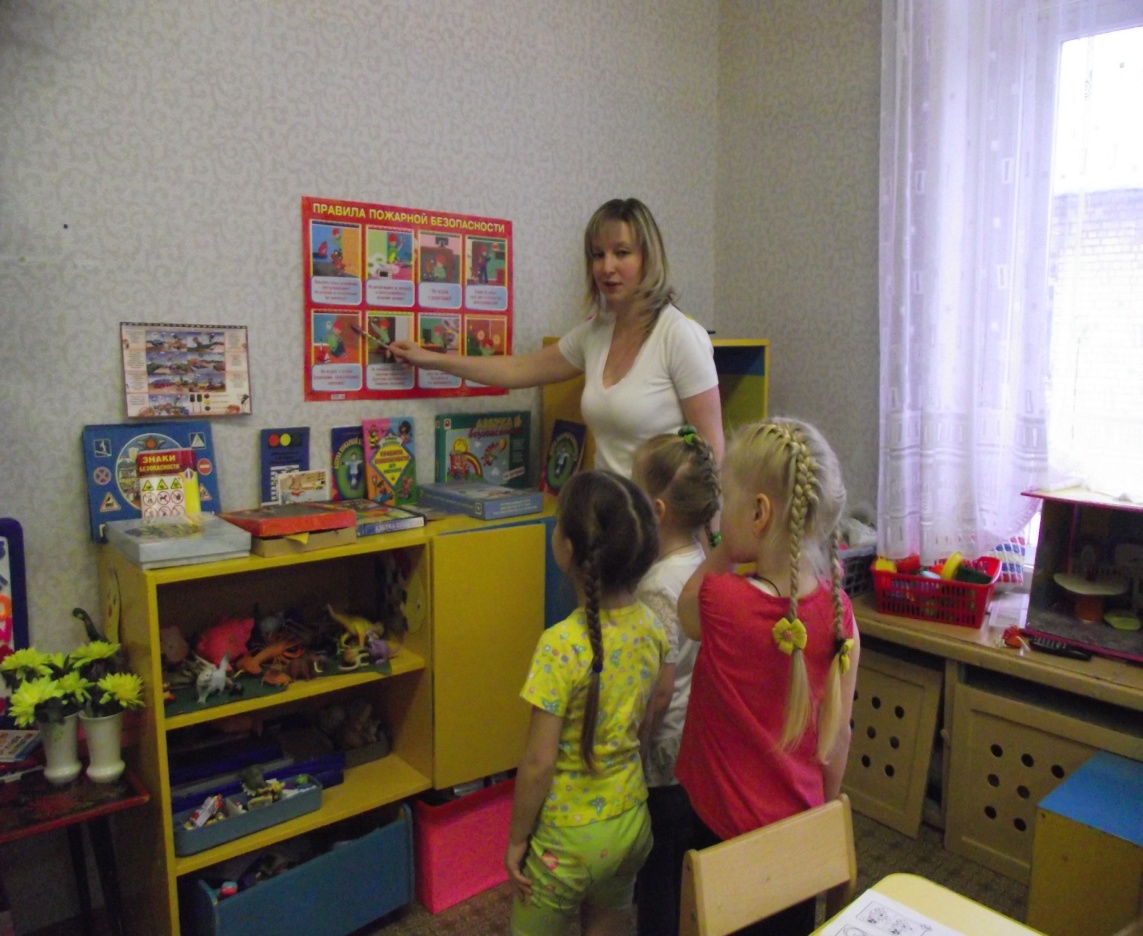 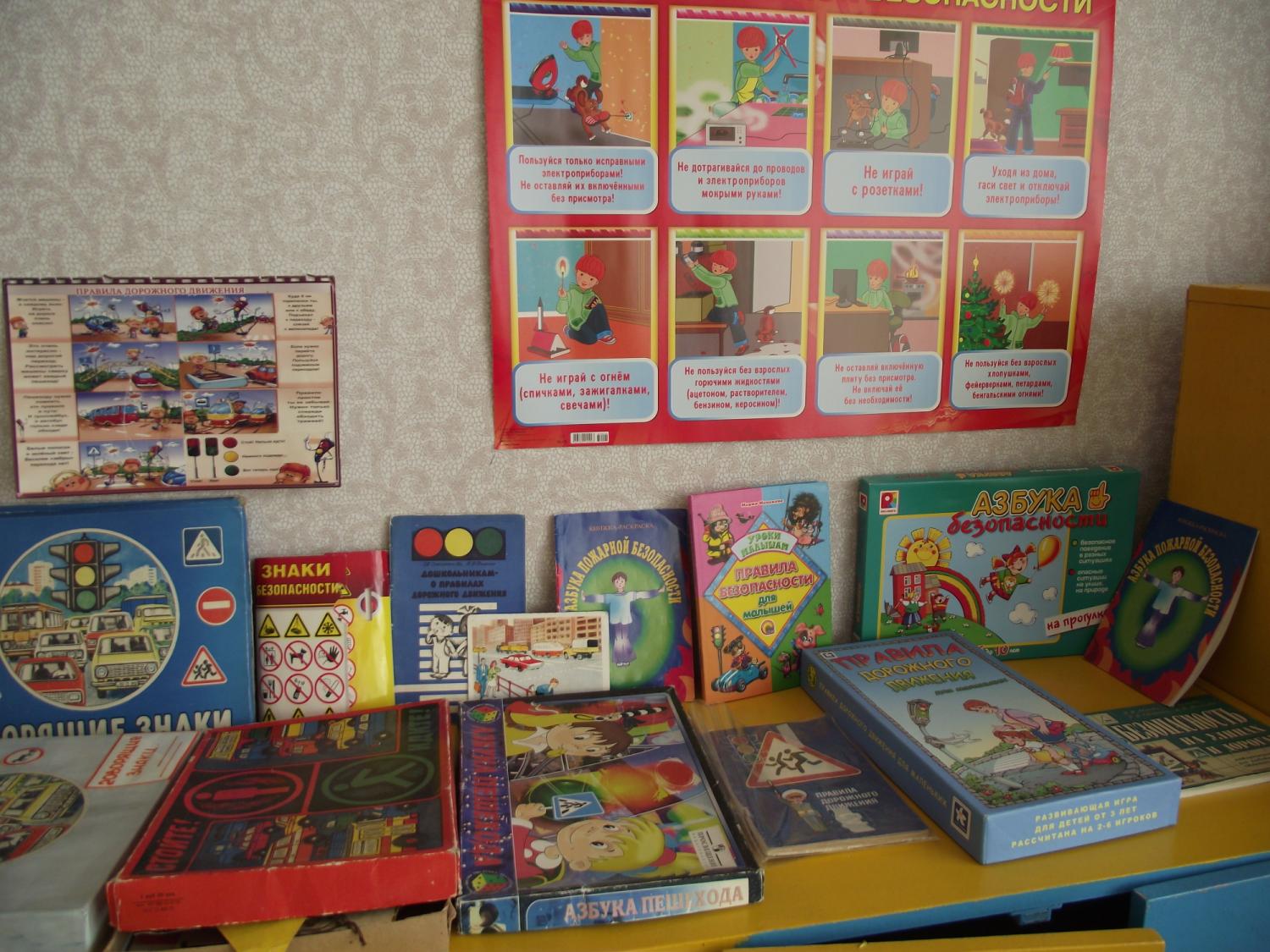 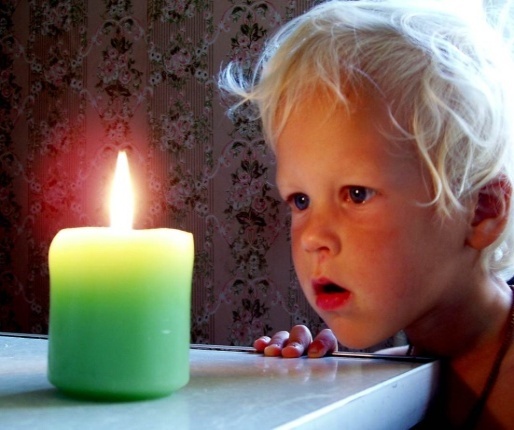 Познавательное занятие 
«Огонь друг или враг»;

                  Дидактическая игра «Горит – не 																горит»;


Экскурсия по детскому саду с целью знакомства с обеспечением противопожарной безопасности
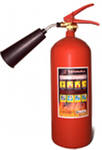 ВЫБЕРИ НУЖНОЕ
ВЫБЕРИ НУЖНОЕ
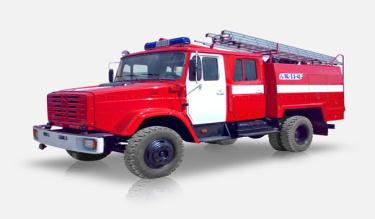 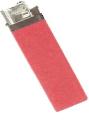 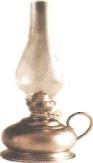 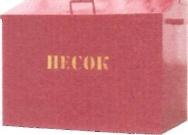 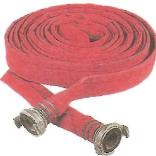 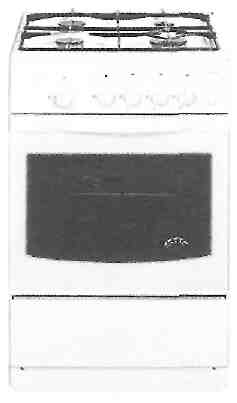 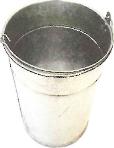 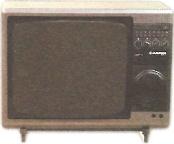 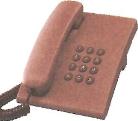 Конкурс рисунков  по пожарной  безопасности
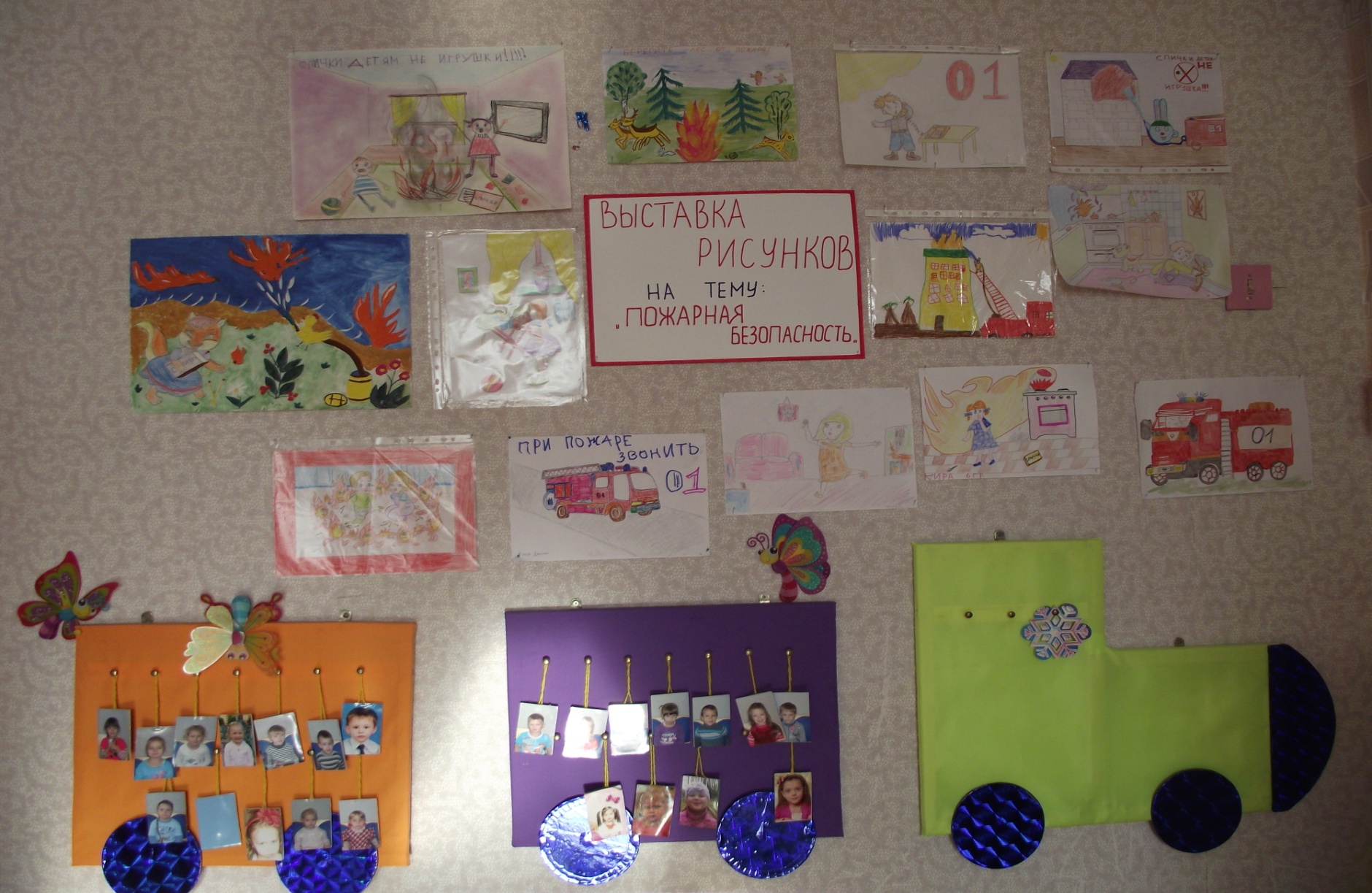 Беседа с детьми «Кто работает с огнем»
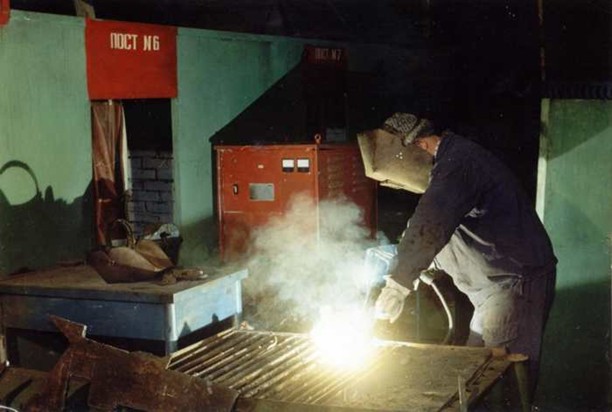 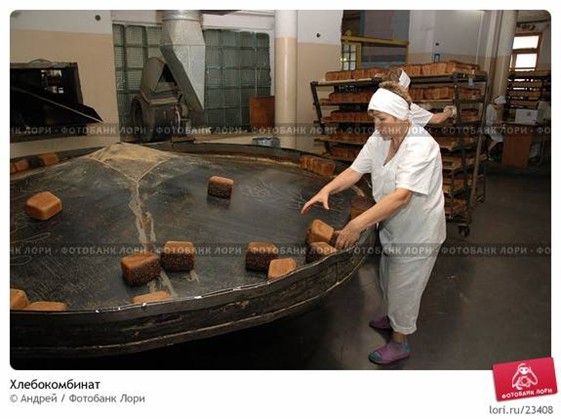 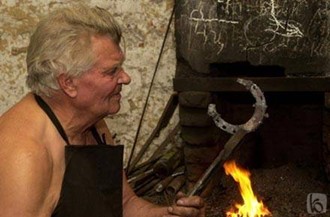 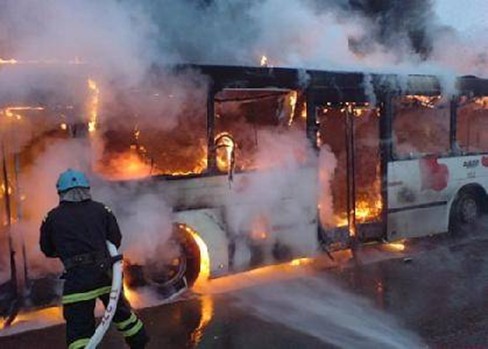 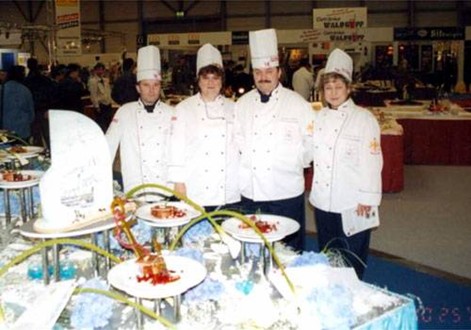 Встреча с пожарным Смирновым И.М.
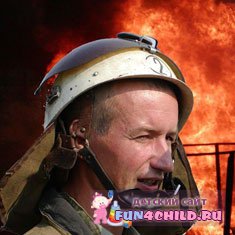 На машине ярко-краснойМчимся мы вперёд. Труд тяжёлый и опасныйНас, пожарных, ждёт.Вой пронзительной сиреныМожет оглушить,Будем и водой, и пенойМы пожар тушить.И в беду попавшим людямСможем мы помочь,Ведь с огнём бороться будемСмело день и ночь!
Литература по теме «Пожарная безопасность»
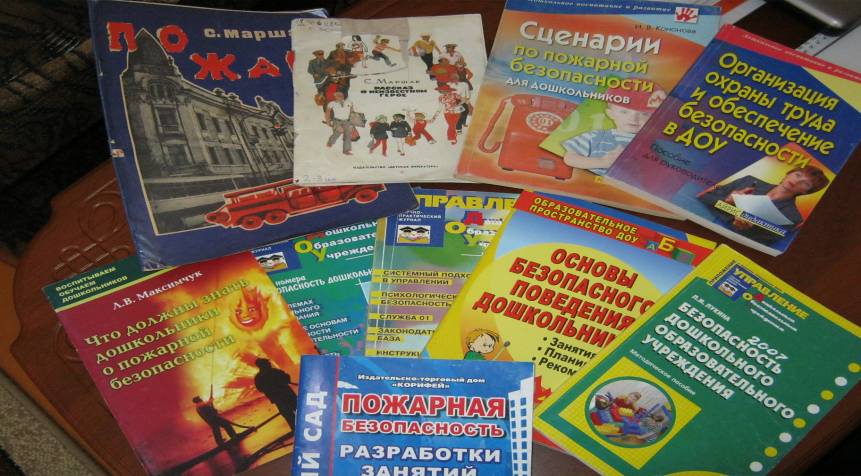 БУДЬ ОСТОРОЖЕН С ОГНЕМ!!!
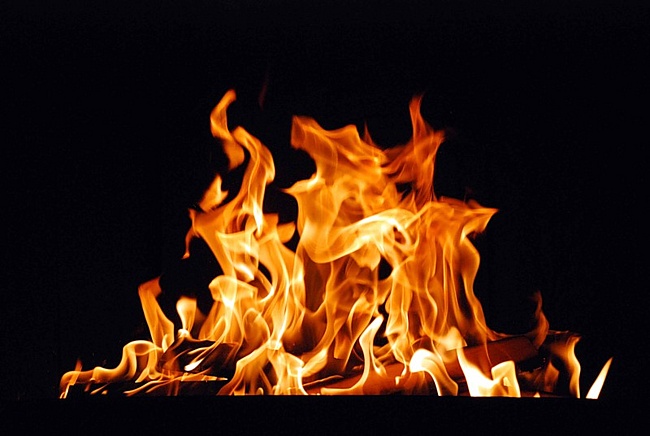